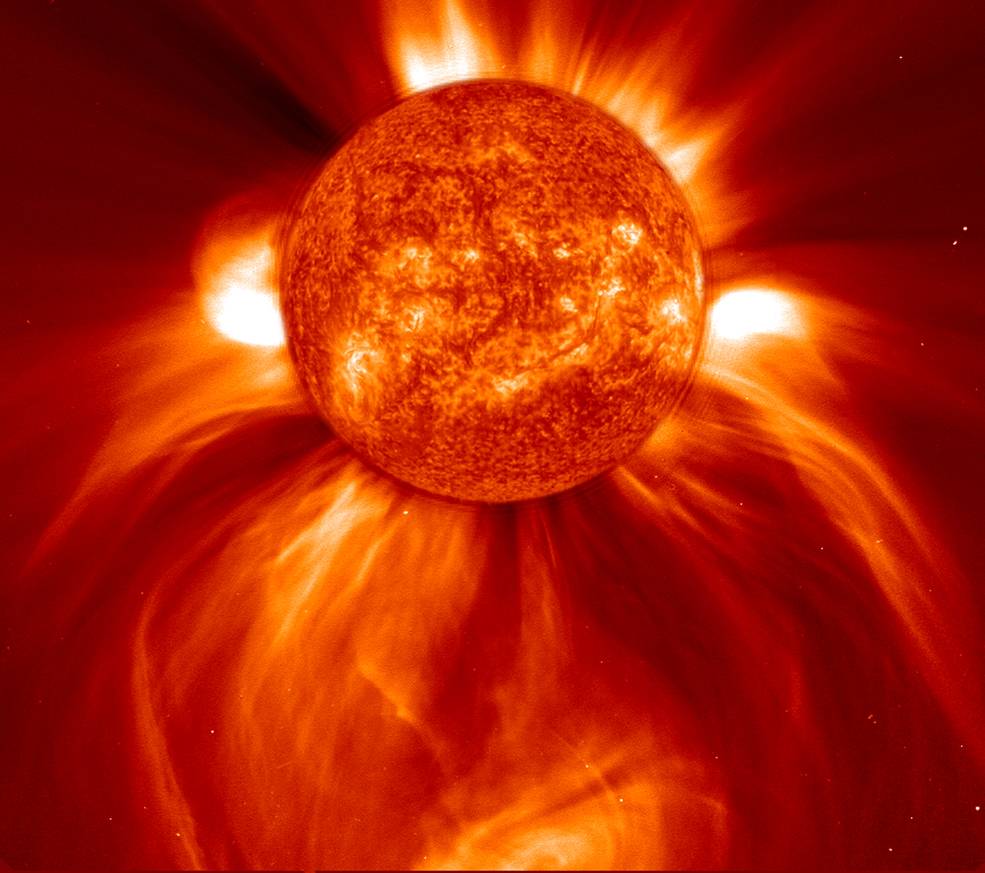 SUN
[Speaker Notes: https://www.nasa.gov/feature/goddard/winner-of-sohos-birthday-image-contest]
The Properties of the Sun
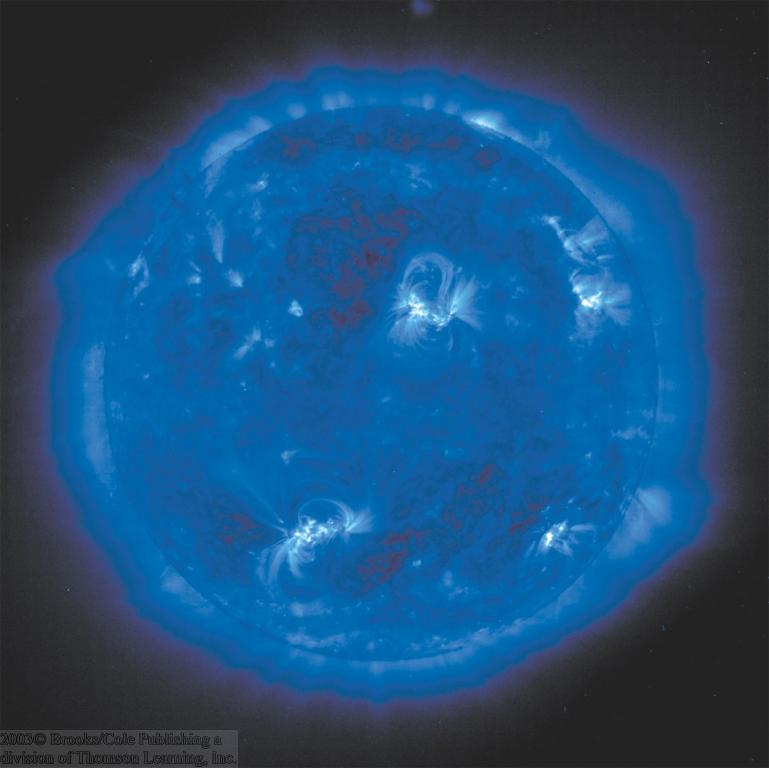 Radii  ~ 700,000 km
Mass: 1.99x1030 kg
Mean Density= 1.4 g/cm3
Surface temperature= 5780 K
Central Temperature = 15 milyon K
Mass%74 H, %25 He, %1 other elemenrts
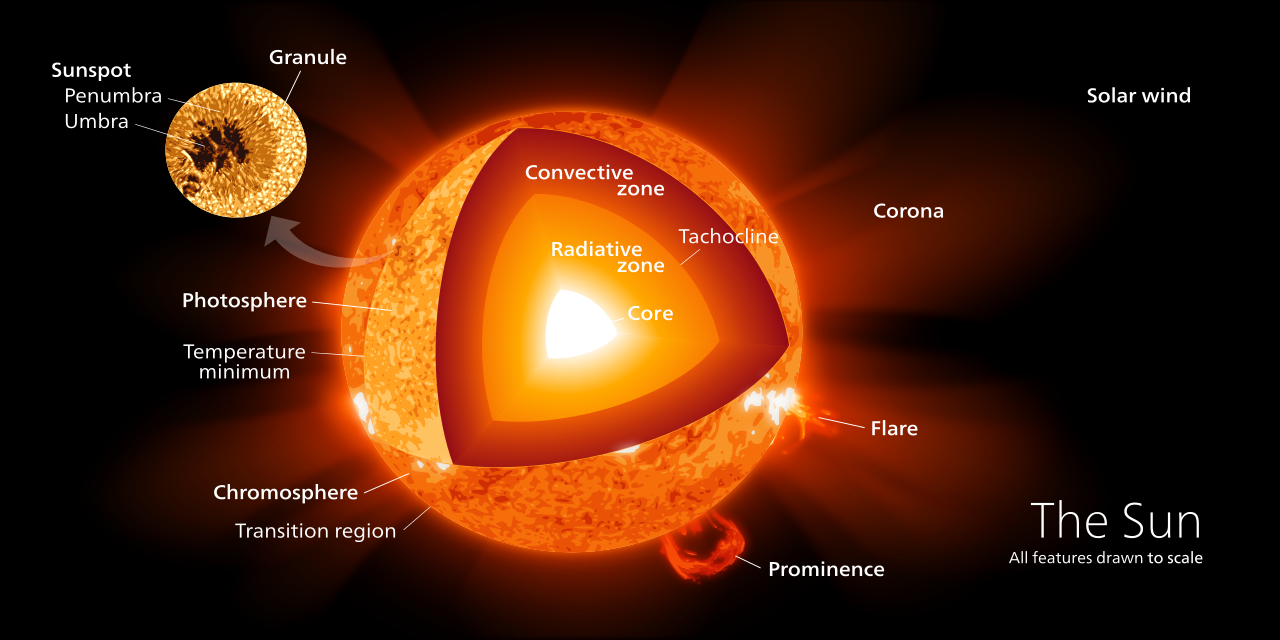 [Speaker Notes: https://briankoberlein.com/2015/01/28/inner-beauty/]
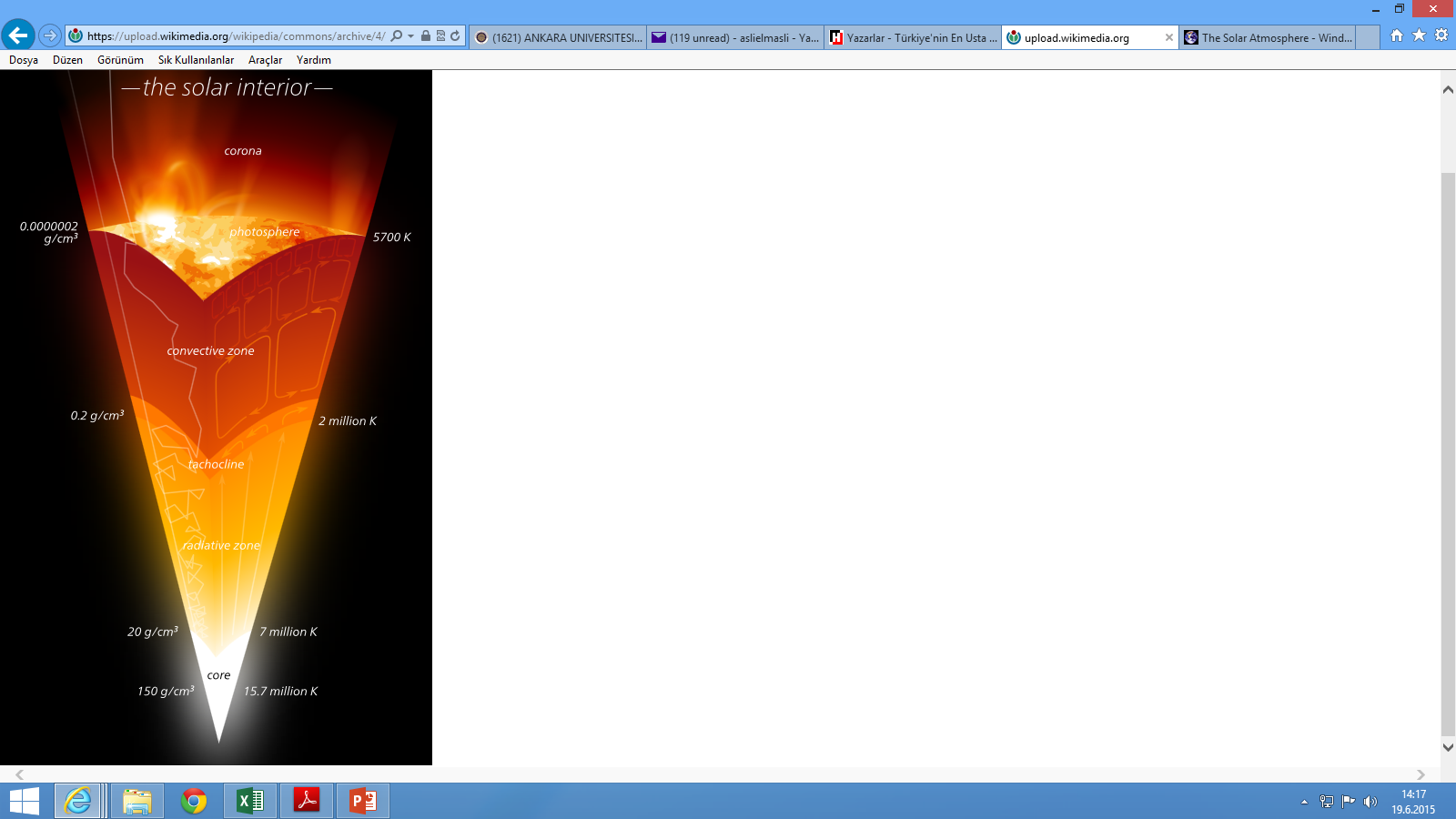 [Speaker Notes: https://sciworthy.com/the-sun-is-hiding-extra-light-and-energy-from-us/]
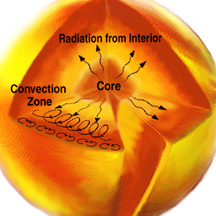 [Speaker Notes: https://www.windows2universe.org/sun/Solar_interior/Sun_layers/radiative_zone.html]
Güneş Lekeleri
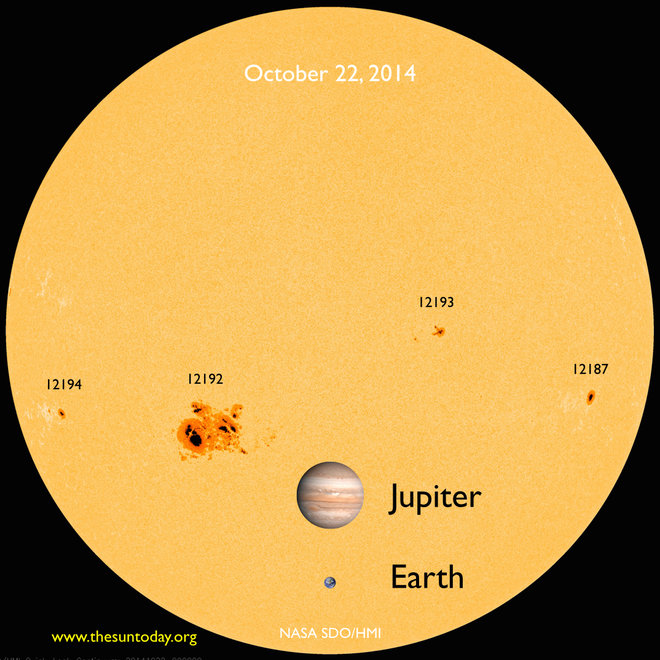 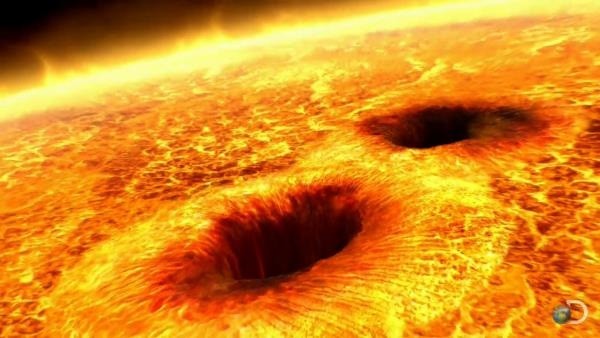 Fotosferin soğuk bölgeleri (T ≈ 4200 K).
Parlak Güneş üzerinde karanlık lekeler olarak görülürler.
[Speaker Notes: https://www.space.com/27610-giant-sunspot-mystifies-scientists.html http://qrznow.com/sun-is-sunspot-free-for-fifth-straight-day/]
Güneş Lekeleri (3)
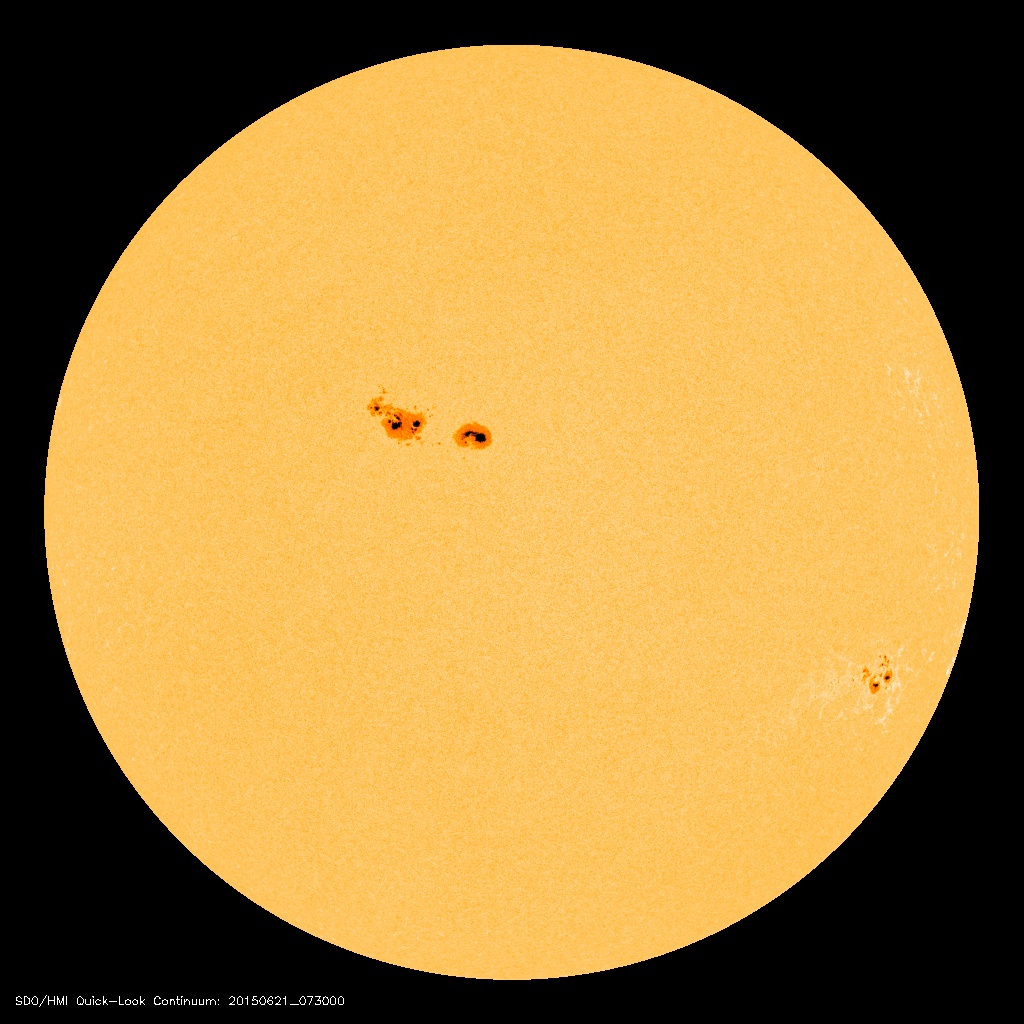 21 Haziran 2015
animasyon
[Speaker Notes: SOHO uydusu verisi]
11-yıllık Güneş etkinliği
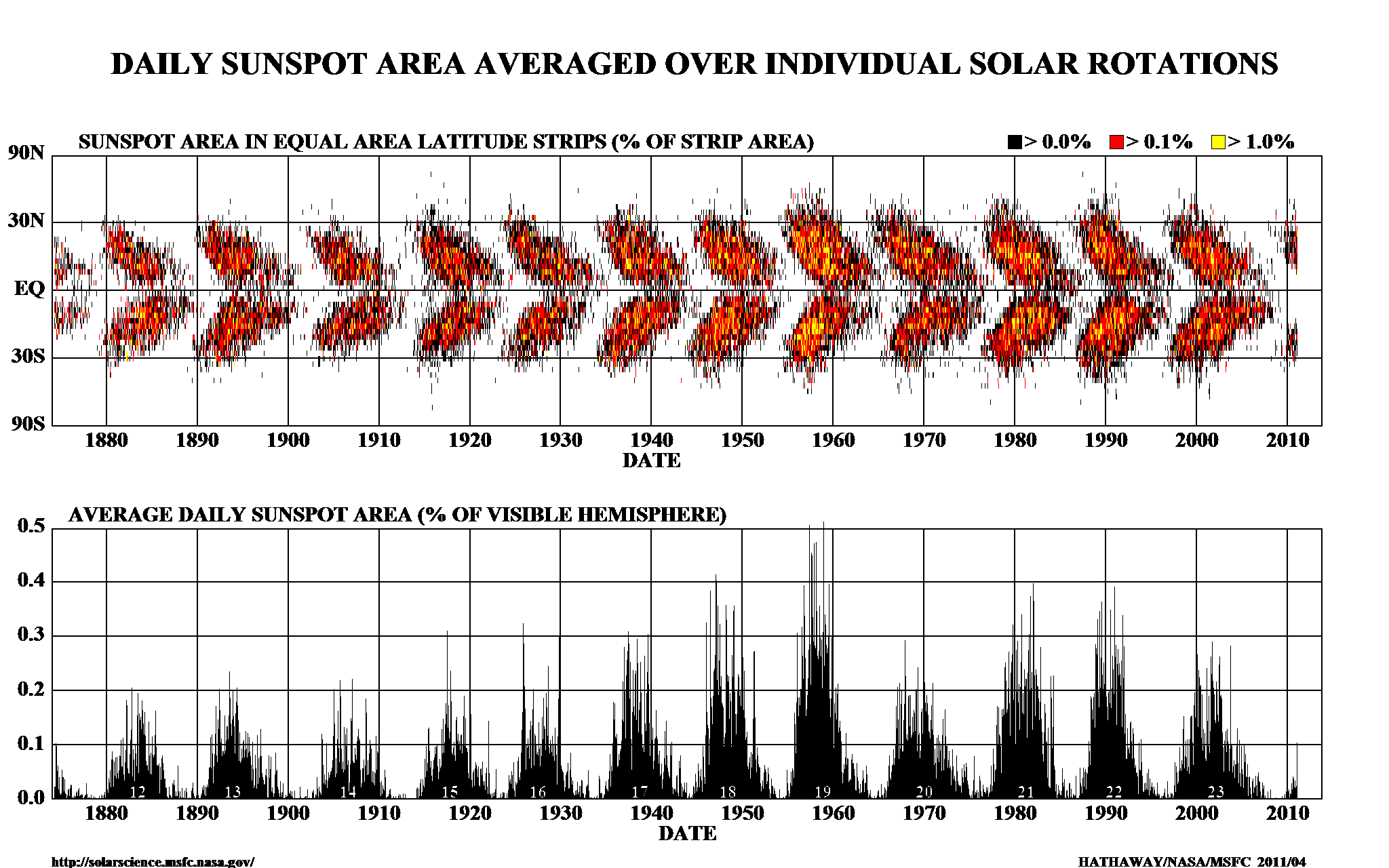 [Speaker Notes: https://cbdakota.wordpress.com/2011/05/25/solar-cycle-24-and-the-sunspot-butterfly-diagram/]
Güneş etkinliği minimum iken
Güneş etkinliği maksimum iken
[Speaker Notes: SOHO uydusu verisi]
Güneş’in Yaşamı
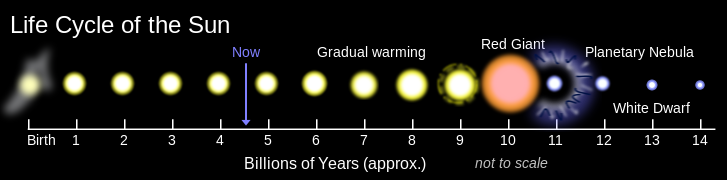 [Speaker Notes: https://en.wikipedia.org/wiki/File:Sun_Life.png]